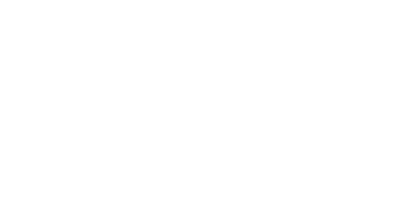 TS22-PSS PDR
Closeout
11 February 2019
J.G. Weisend II, Chairman
General Comments
A very detailed and formalized set of documents have been established to drive the PSS design. 
The safety analysis is detailed and covers all the initiating events.
The proposed PSS and ODH solutions appear to meet all the identified requirements. No major issues were identified.
The design and documentation of the system is well advanced for the PDR stage.
February 2019
TS2 - PSS PDR - J.G. Weisend II
2
Decision
The committee finds that the current design, including traceablility to requirements  and documentation is sufficient  to allow the work to continue to the CDR stage.
The proposed solutions appear to meet the identified requirements. No significant issues were found with either the requirements or the proposed solutions.

All recommendations should be completed prior to the CDR.
February 2019
TS2 - PSS PDR - J.G. Weisend II
3
Answers to Charge Questions
Have all action items from the Pre-Start Review been resolved properly to allow preparation of this PDR? 
Generally yes. A final accounting should be presented at the CDR.

2. Are all or a sufficient coverage of requirements, safety objectives and specifications within the scope of this PDR documented and understood?
	Yes.
3. Is the safety plan for developing PSS systems such as TS2 PSS clear and properly documented? 
	This safety plan is broader than the scope of this review and should be reviewed by other people.
February 2019
TS2 - PSS PDR - J.G. Weisend II
4
Answers to Charge Questions
4. Is the proposed implementation of the Oxygen Deficiency Hazard (ODH) detection system for TS2 acceptable? 
	Yes. The option #2 presented should be used.

5. Have all initiating events been identified and sufficiently evaluated in the initiating events analysis? 
	Yes.
February 2019
TS2 - PSS PDR - J.G. Weisend II
5
Answers to Charge Questions
6. Have all safety requirements from the TS2 risk assessment been addressed in the TS2 PSS safety analysis and covered by the identified safety instrumented functions (SIF) and are they traceable through the process?
	Mostly Yes, but full traceability through the documents shall be added .
7. Is the validation and verification planning clear and appropriate for this stage of the project?
	The V&V plan shown is laudable but really  a much broader document. A V&V plan specific to the the TS2 PSS shall be created by the CDR.
8. Have all operating procedures for TS2 PSS been addressed and are they properly documented? 
	Yes, this is good for a PDR level.
February 2019
TS2 - PSS PDR - J.G. Weisend II
6
Answers to Charge Questions
9. Is the system architecture clear and mature enough for this stage of the project? 
	Yes. This is quite well advanced for a PDR.
10. Have all interfaces with other systems been identified and agreed with system stakeholders, and properly documented for this stage of the project? 
	Mostly yes. The additional procedures needed to make the the waveguide interlock system meet its target risk level should be discussed with both the ACCSYS operations  and RF groups.
11. Does the planning for software development meet the requirements within the scope of this PDR?
	Yes. Most explicit detail should given at the CDR.
February 2019
TS2 - PSS PDR - J.G. Weisend II
7
Answers to Charge Questions
12 Is the configuration management plan appropriate for this stage of the project and is it clear how modifications will be traced? 
	Yes for the PDR stage but a more specific and  detailed plan for the TS2 should be developed. An interim solution may be needed prior to the final ESS wide solution.  
13 Are there any outstanding agreements to be made or other actions necessary to allow the PSS team to transition to detailed hardware and software design?
	Discussions with the ACCSYS RF and Operations groups concerning the approach to waveguide interlocks should be held prior to the CDR
February 2019
TS2 - PSS PDR - J.G. Weisend II
8
Recommendations
Add changes in operation procedures so that the  waveguide removal interlock is rated at SIL 2. Report the solution to this issue at the CDR. 
Explicity show the cross references  and traceability between risks and requirements in the documentation.
Use Option 2 for the ODH system.  That is, tie it into the PSS system.
Review explicity possible common mode failures and present this at the CDR.
A verification plan specific to the TS2 PPS shall be created prior to the CDR.
February 2019
TS2 - PSS PDR - J.G. Weisend II
9
One Last Comment
The Chair recognizes and thanks  the TS2-PSS  team for all their hard work both in developing the design and in preparing for the review.
The Chair also thanks the committee for their service and time in participating in this review
February 2019
TS2 - PSS PDR - J.G. Weisend II
10